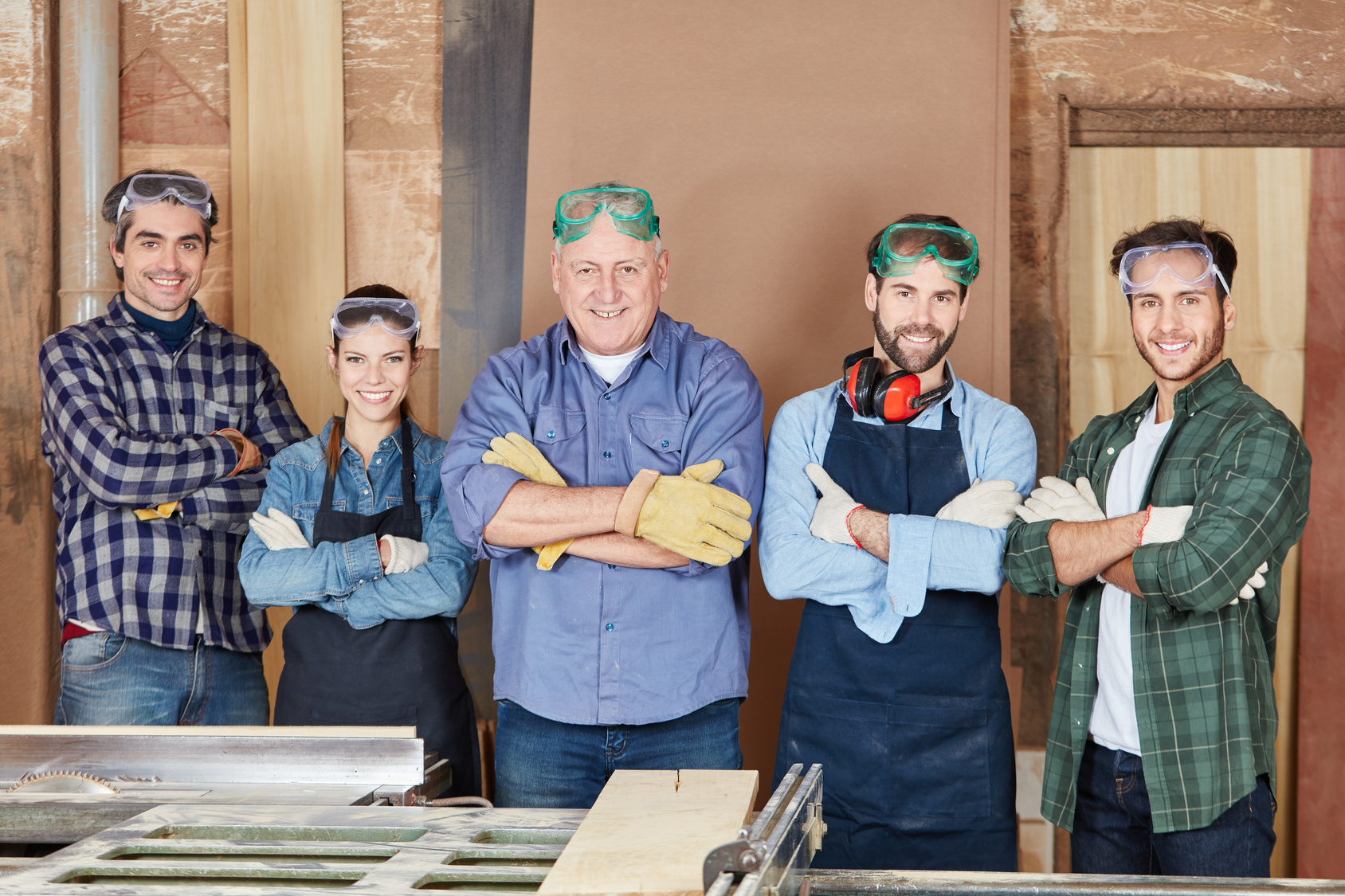 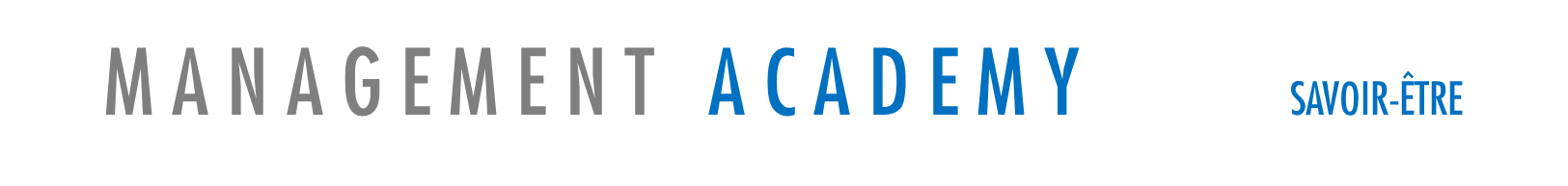 SE06B – Responsabilisez davantage votre Equipe – Compétence développement de l’esprit d’Equipe.
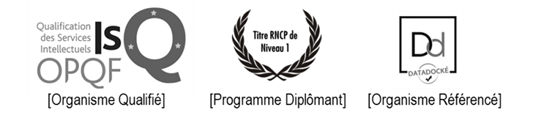 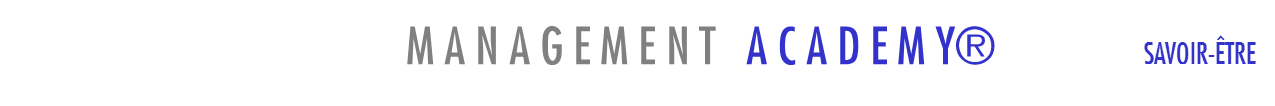 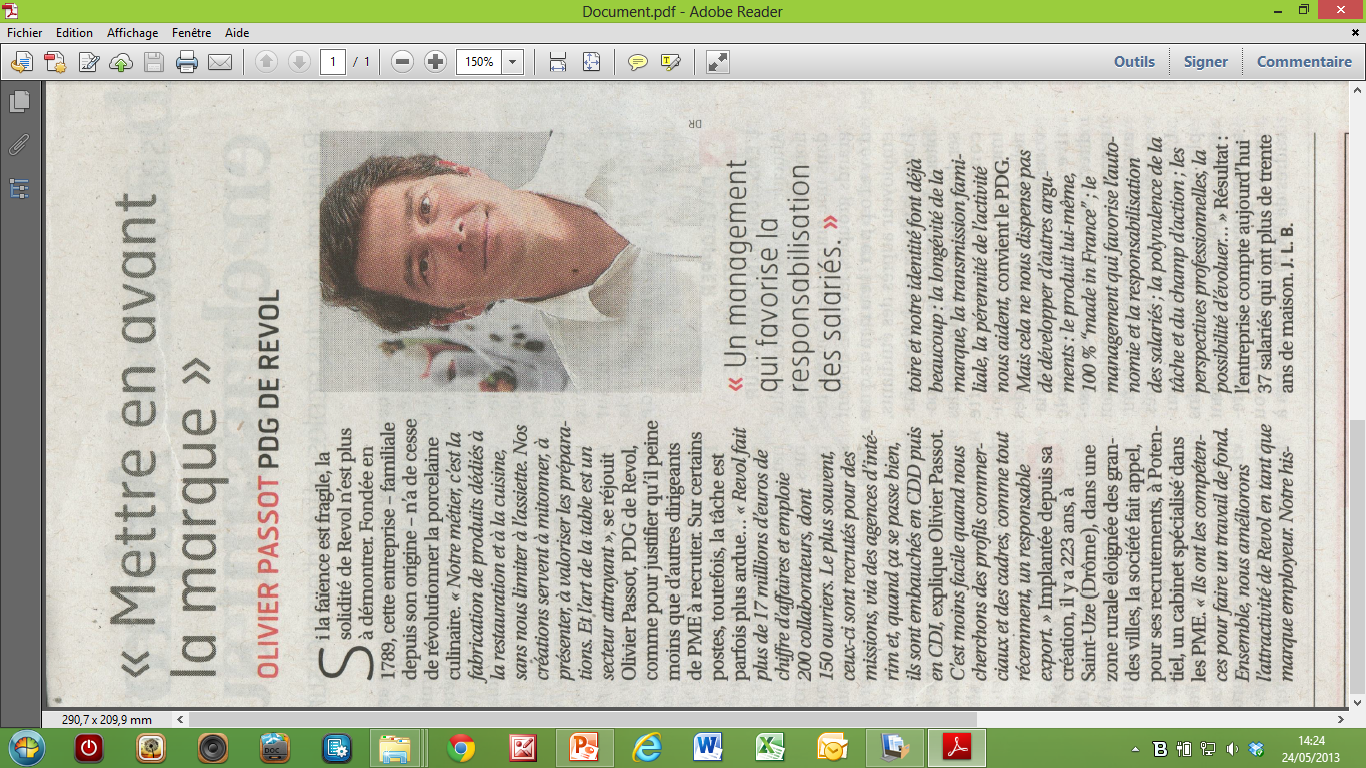 Les Echos  –
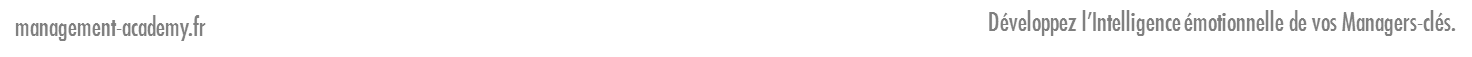 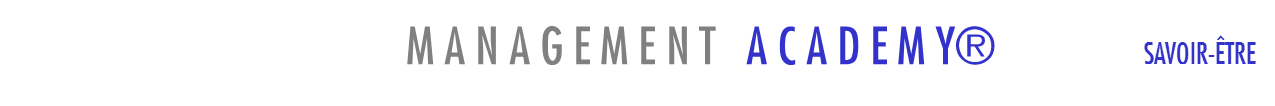 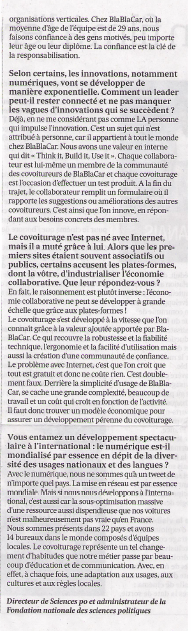 Les Echos
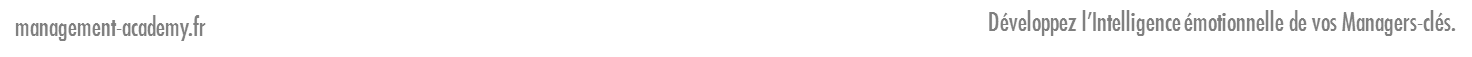 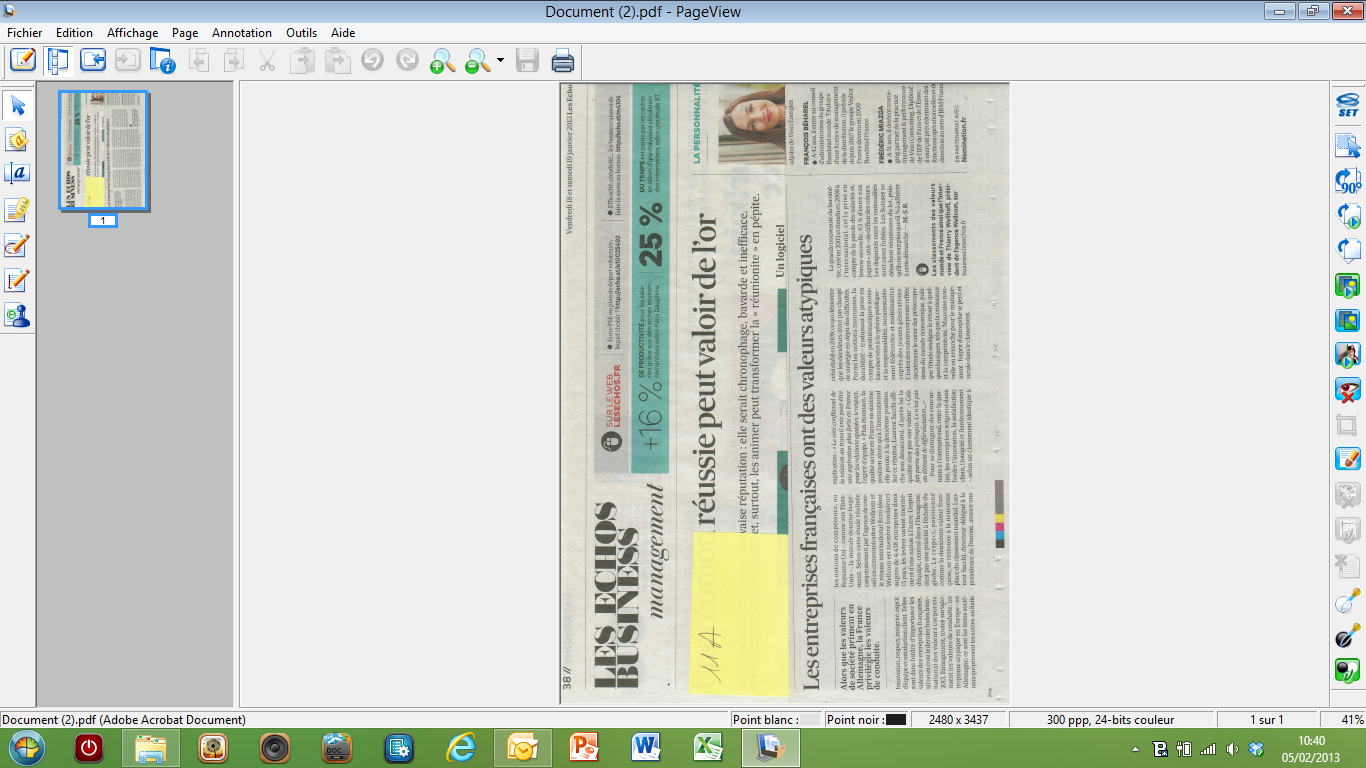 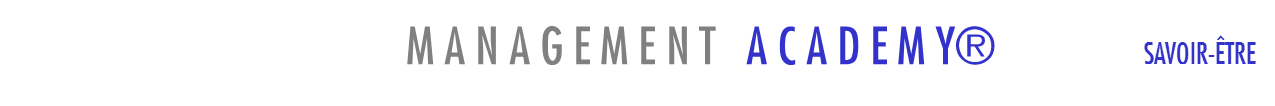 Les Echos –
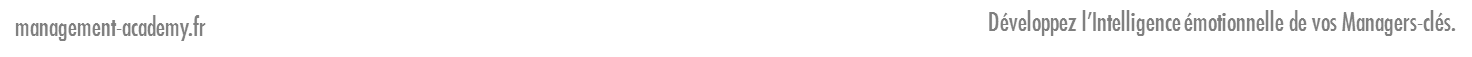 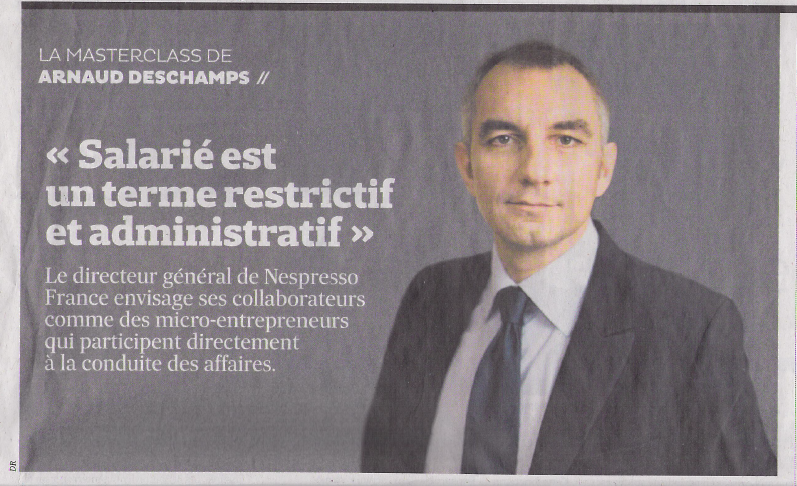 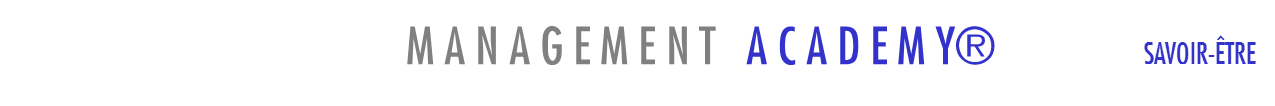 Les Echos Business
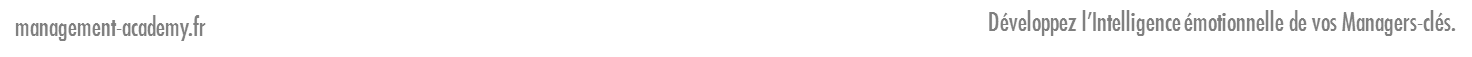 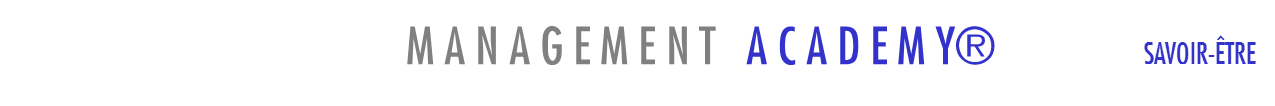 Direct Matin
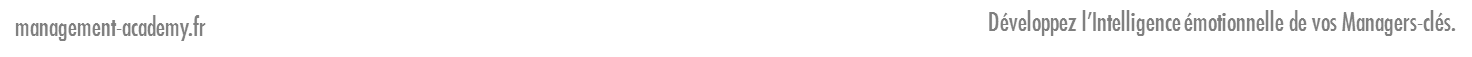 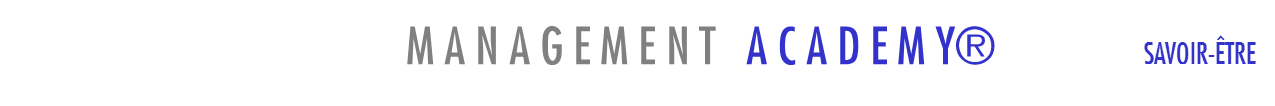 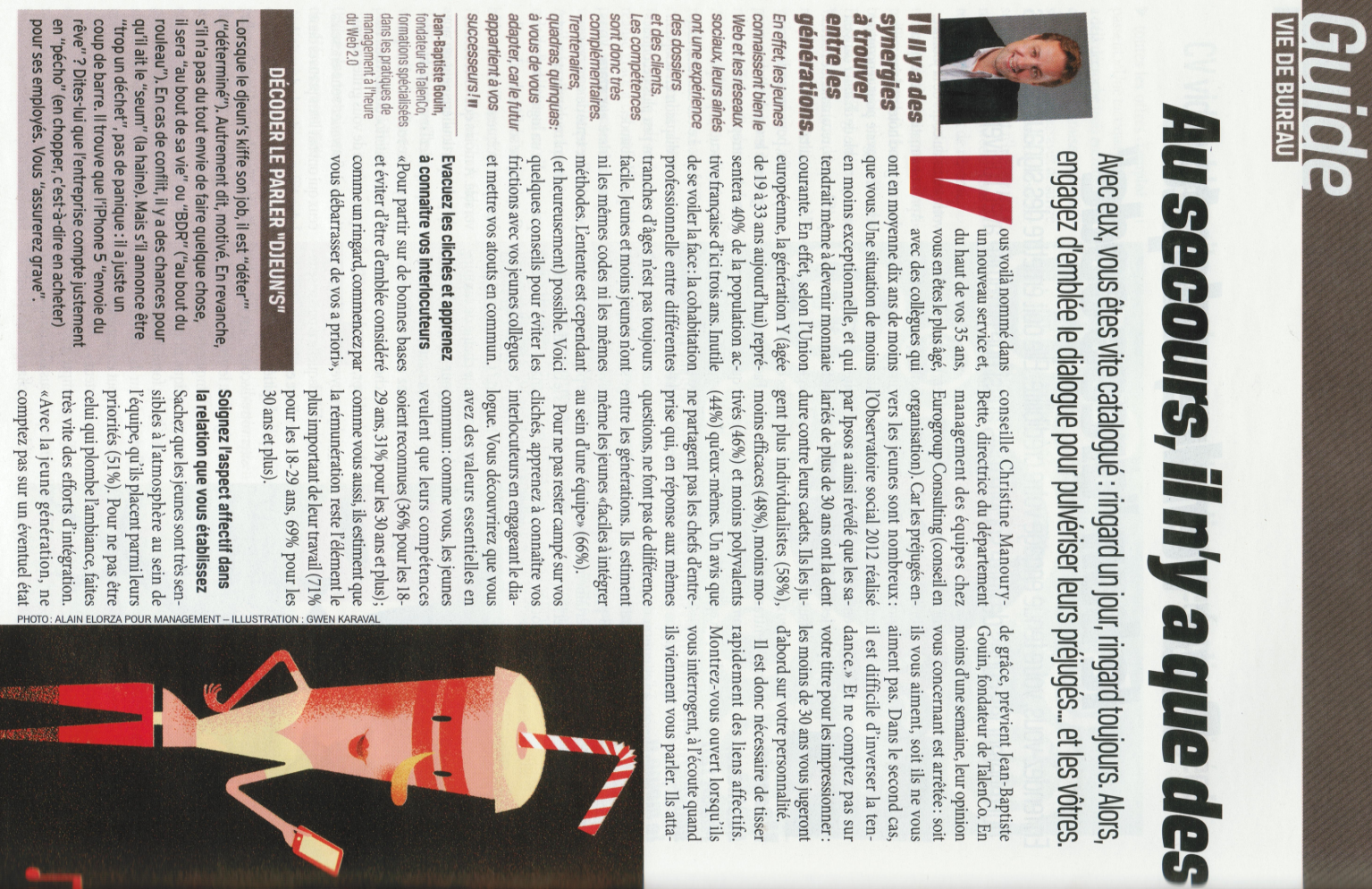 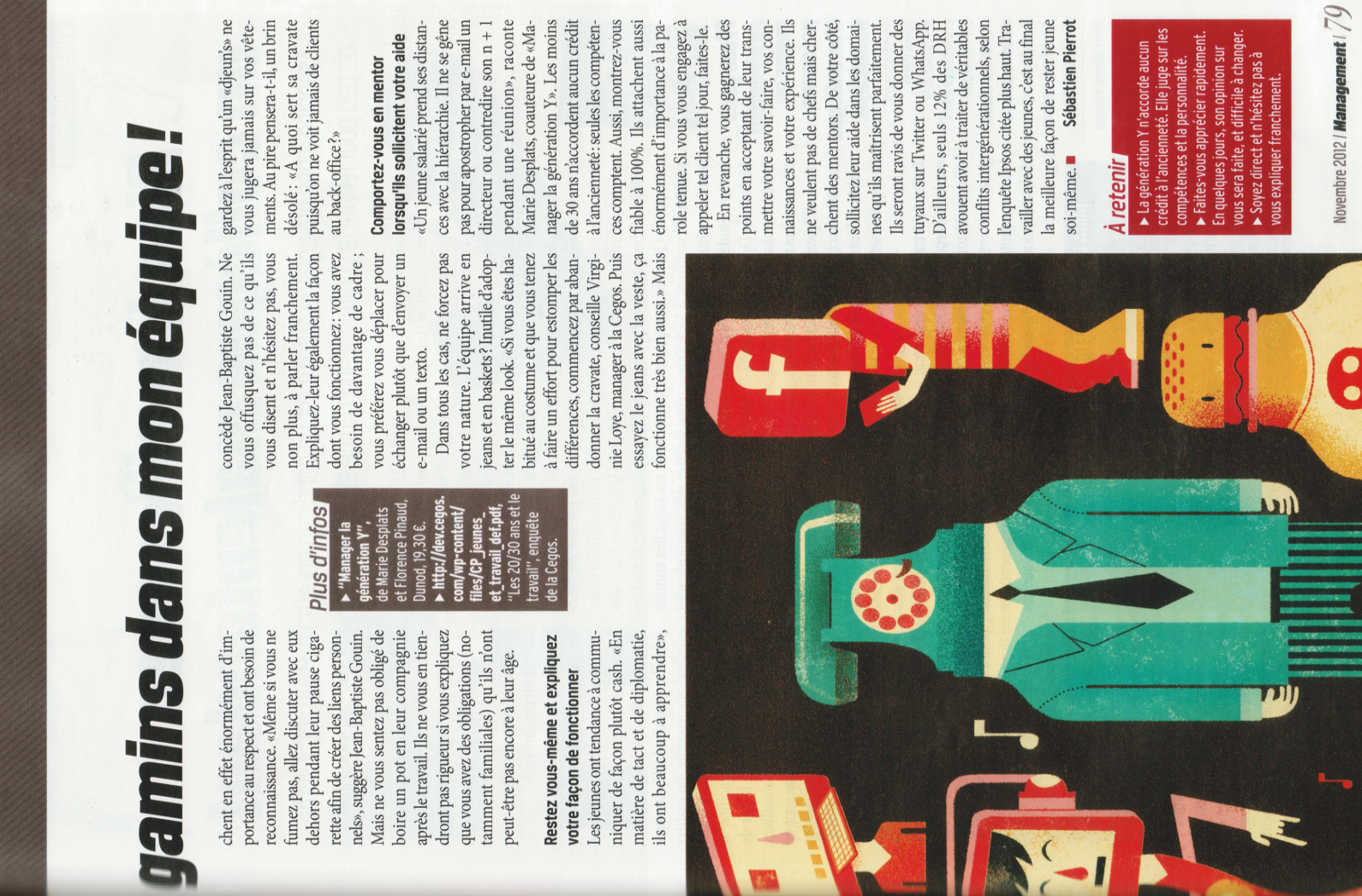 Management
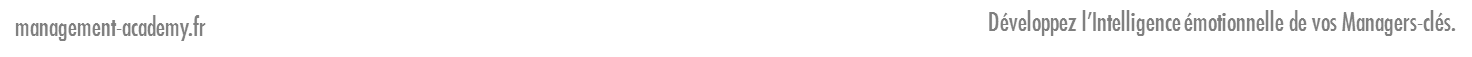 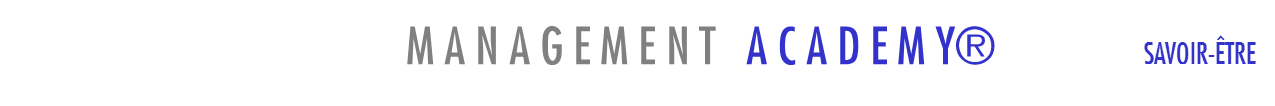 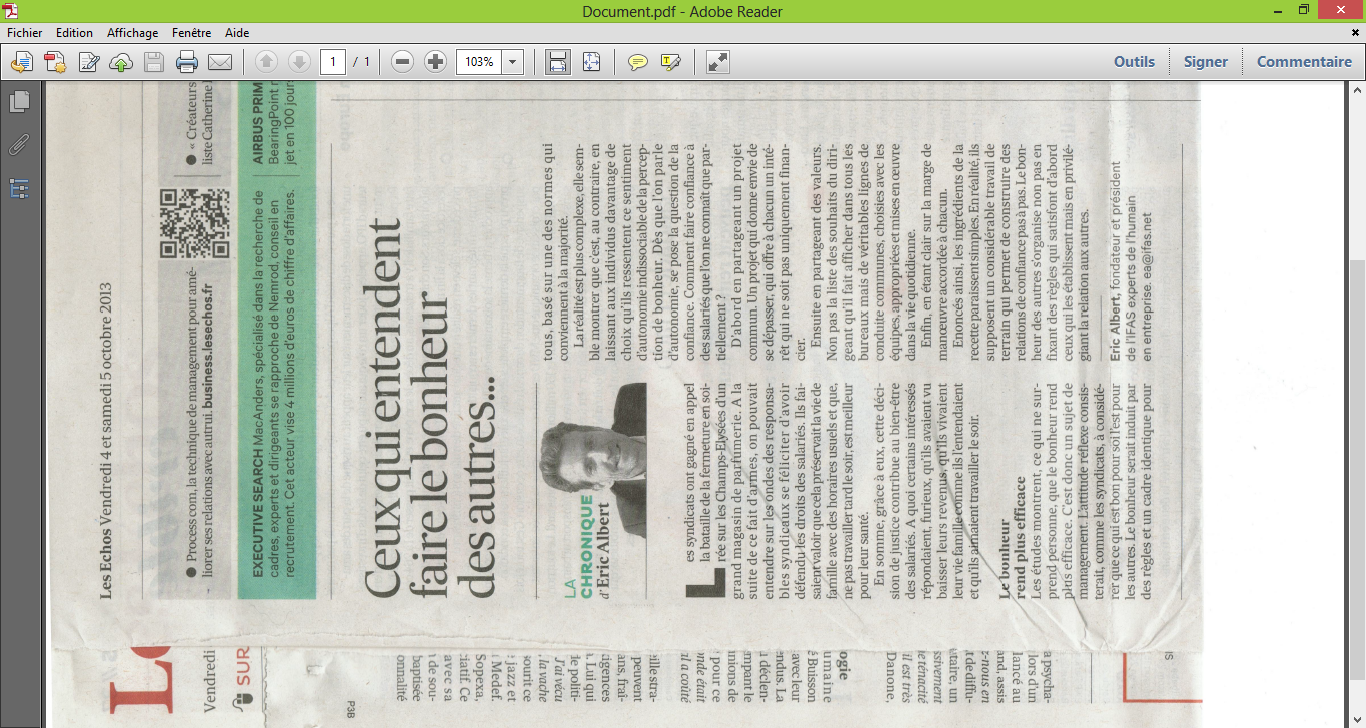 Les Echos –
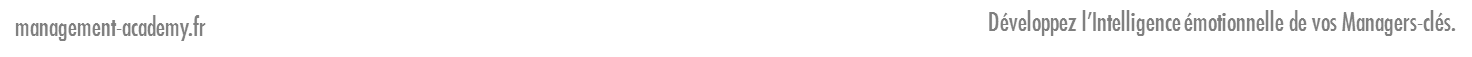 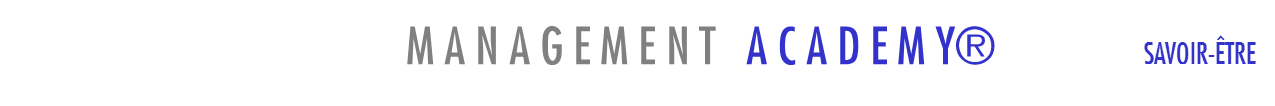 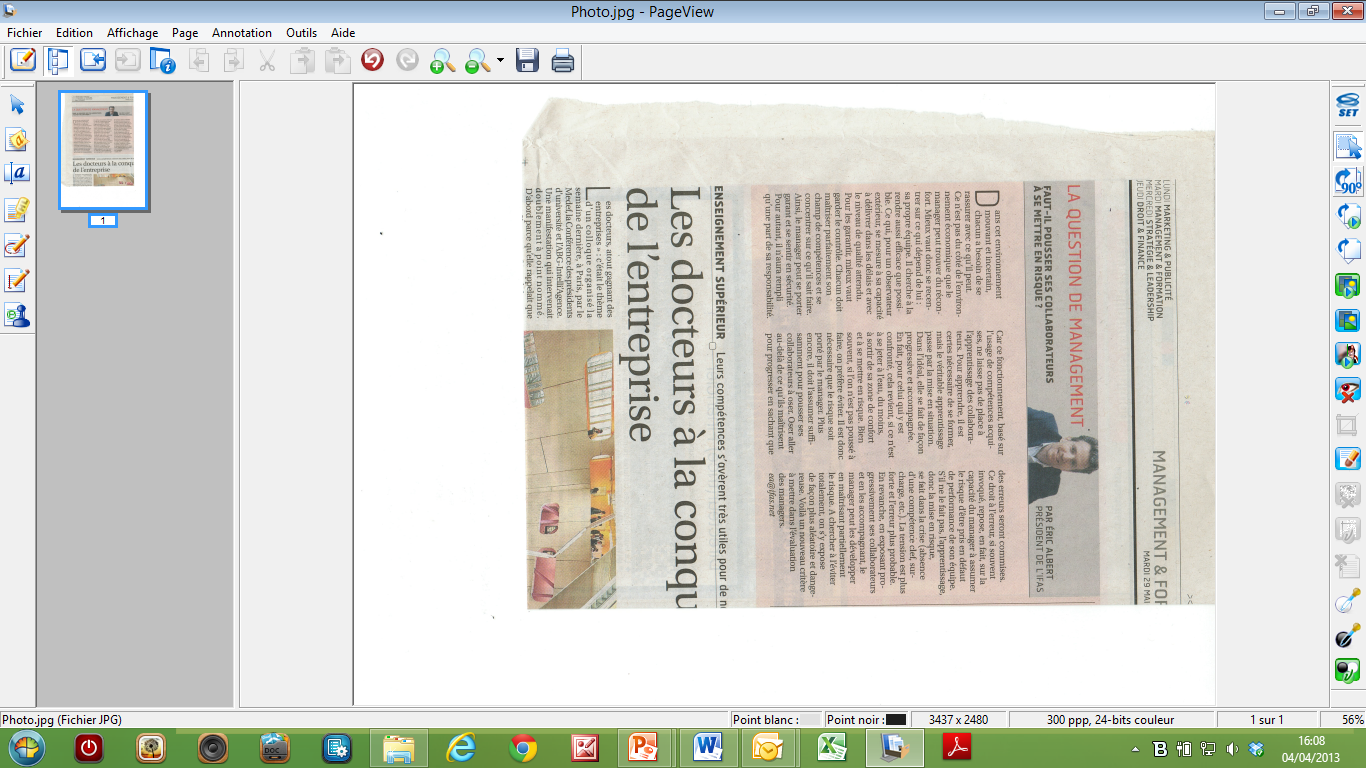 Les Echos
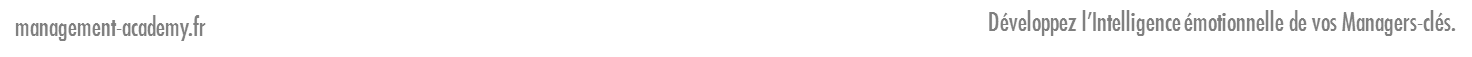 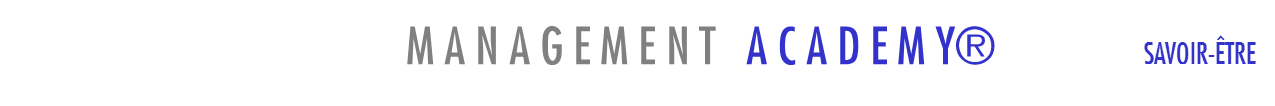 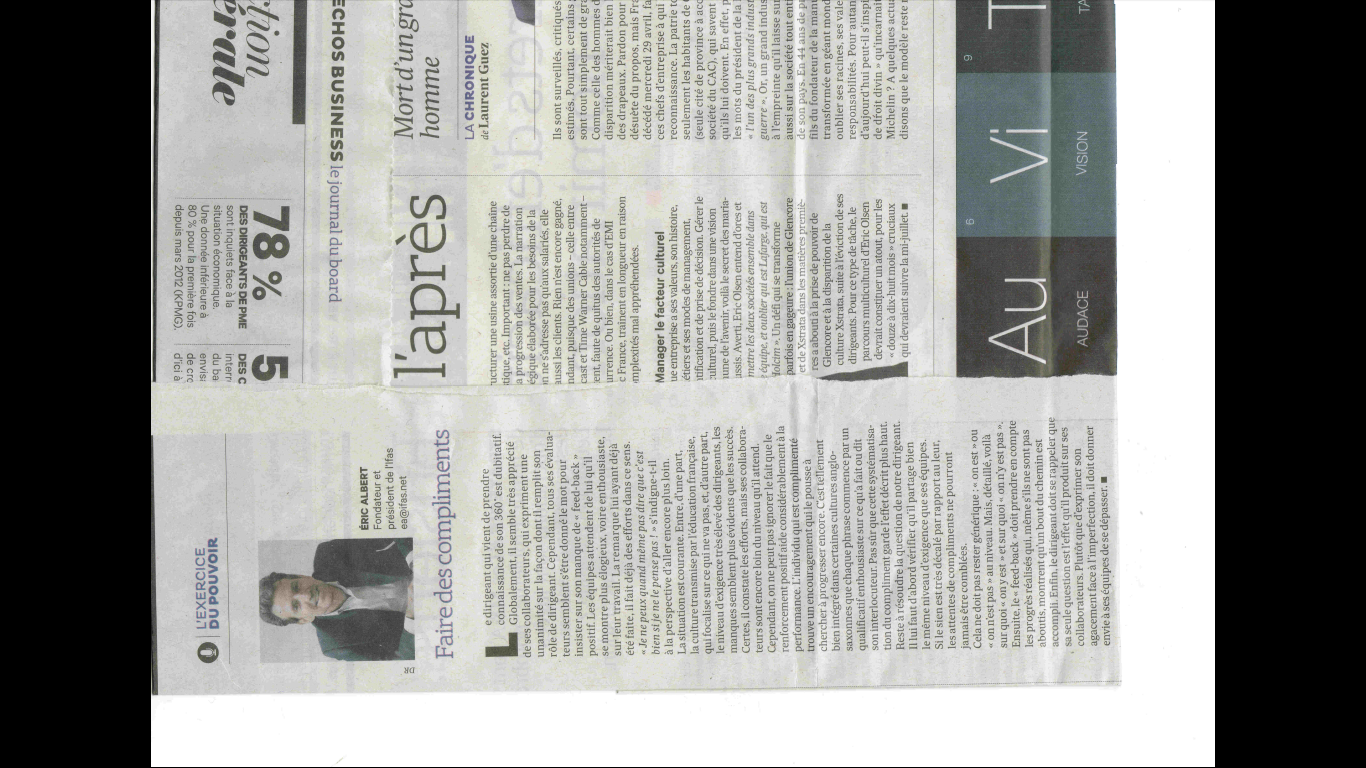 Les Echos –
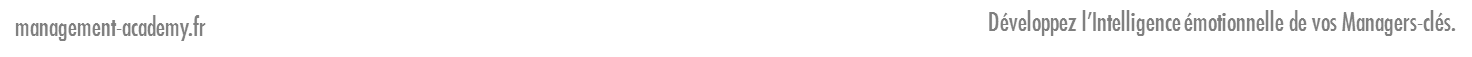 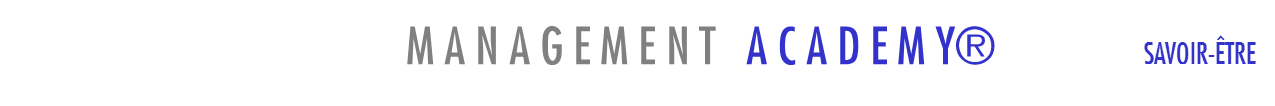 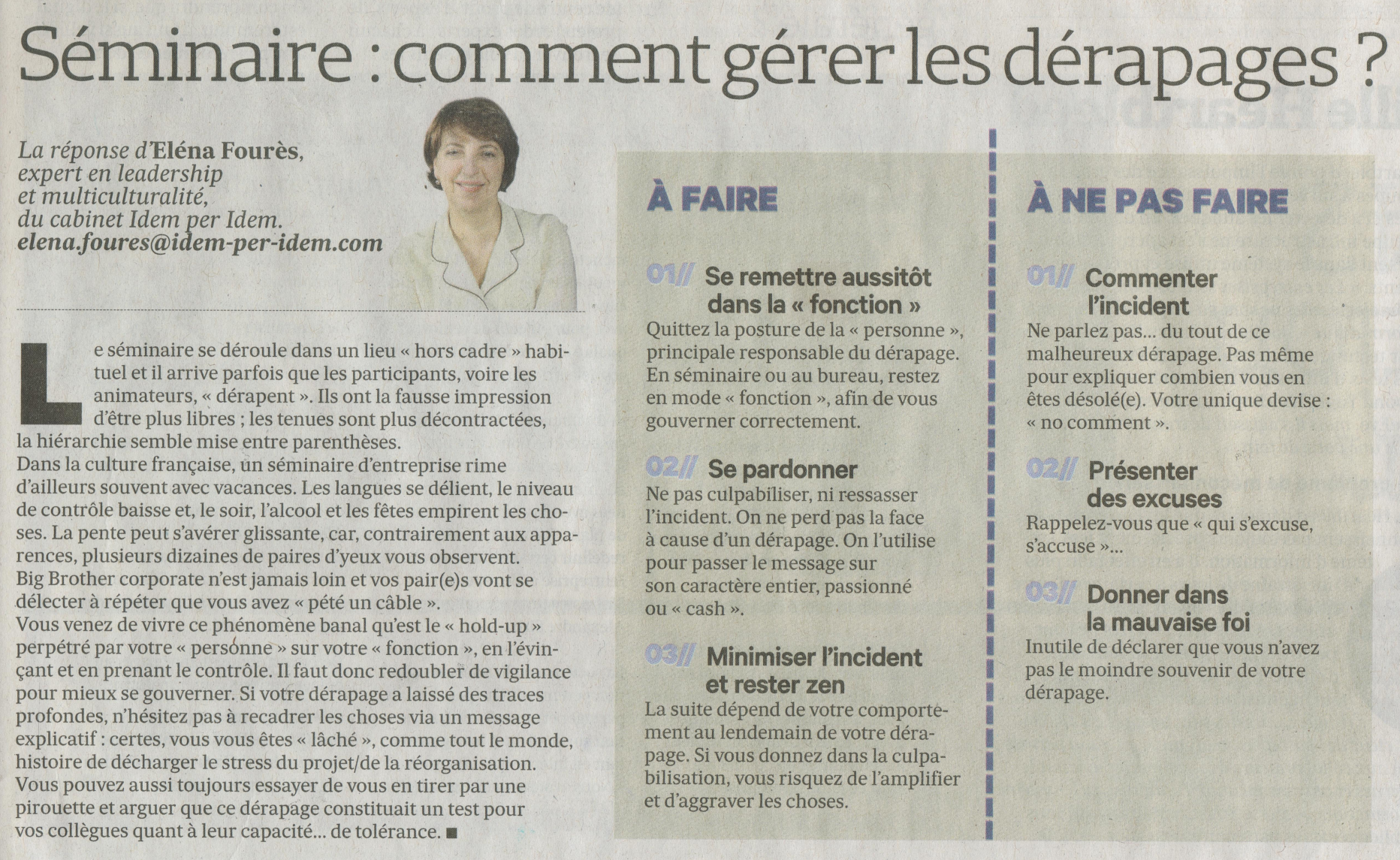 Les Echos –
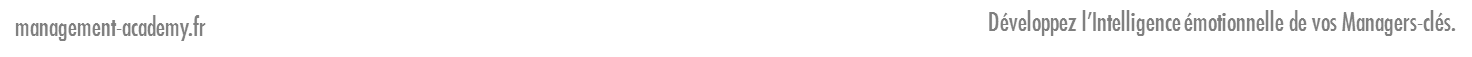 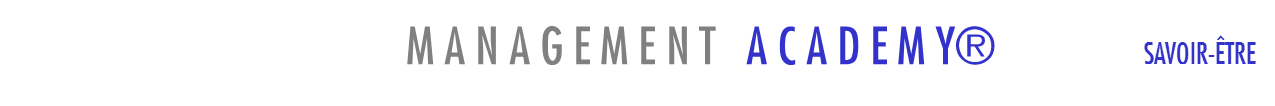 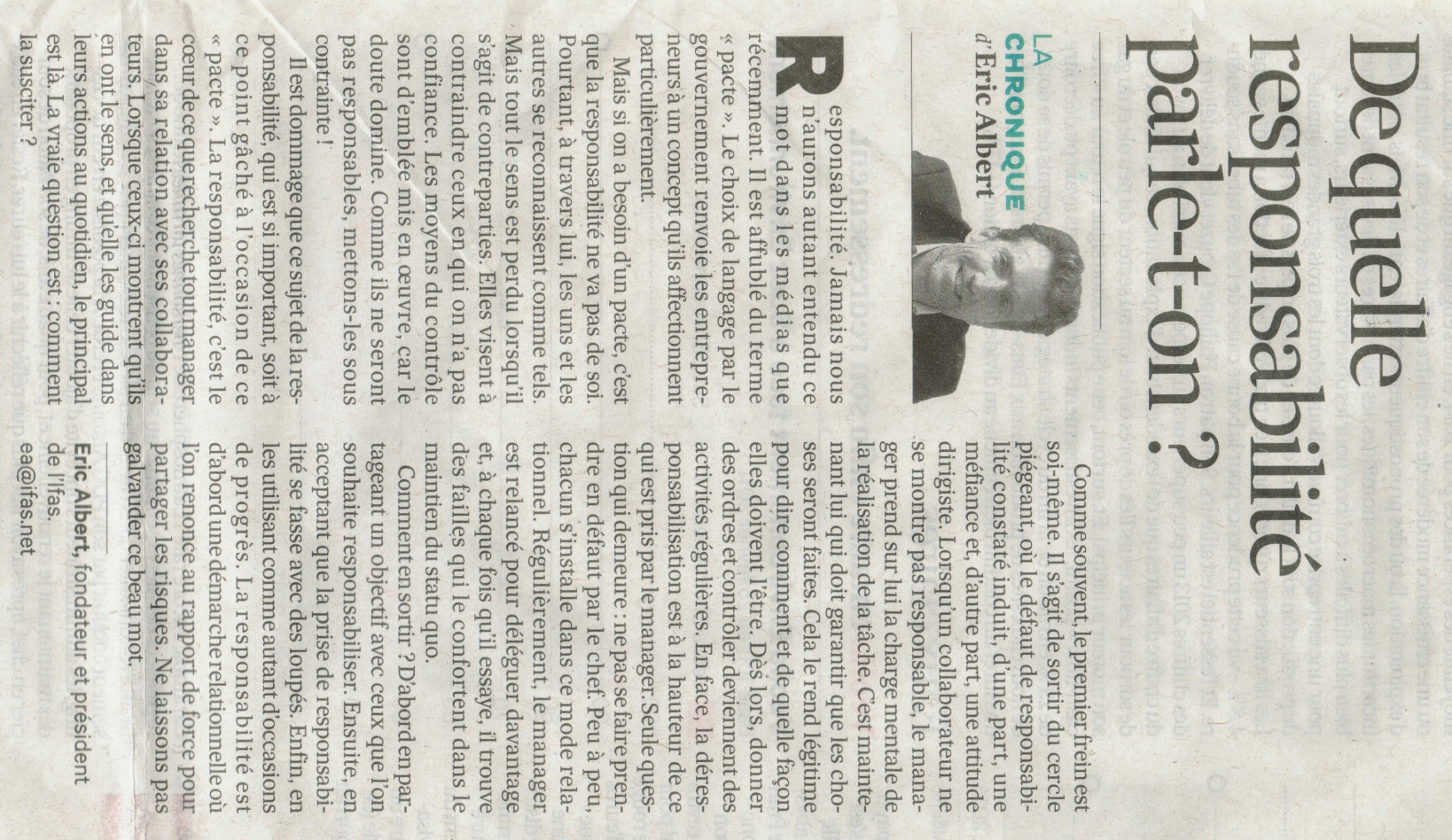 Les Echos –
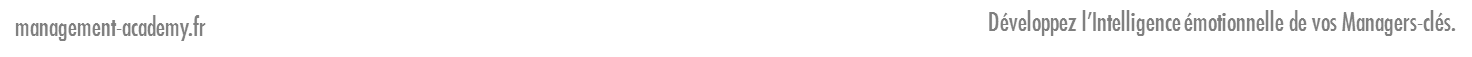 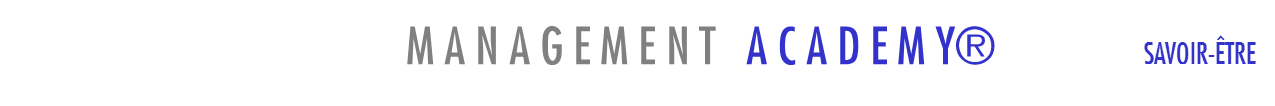 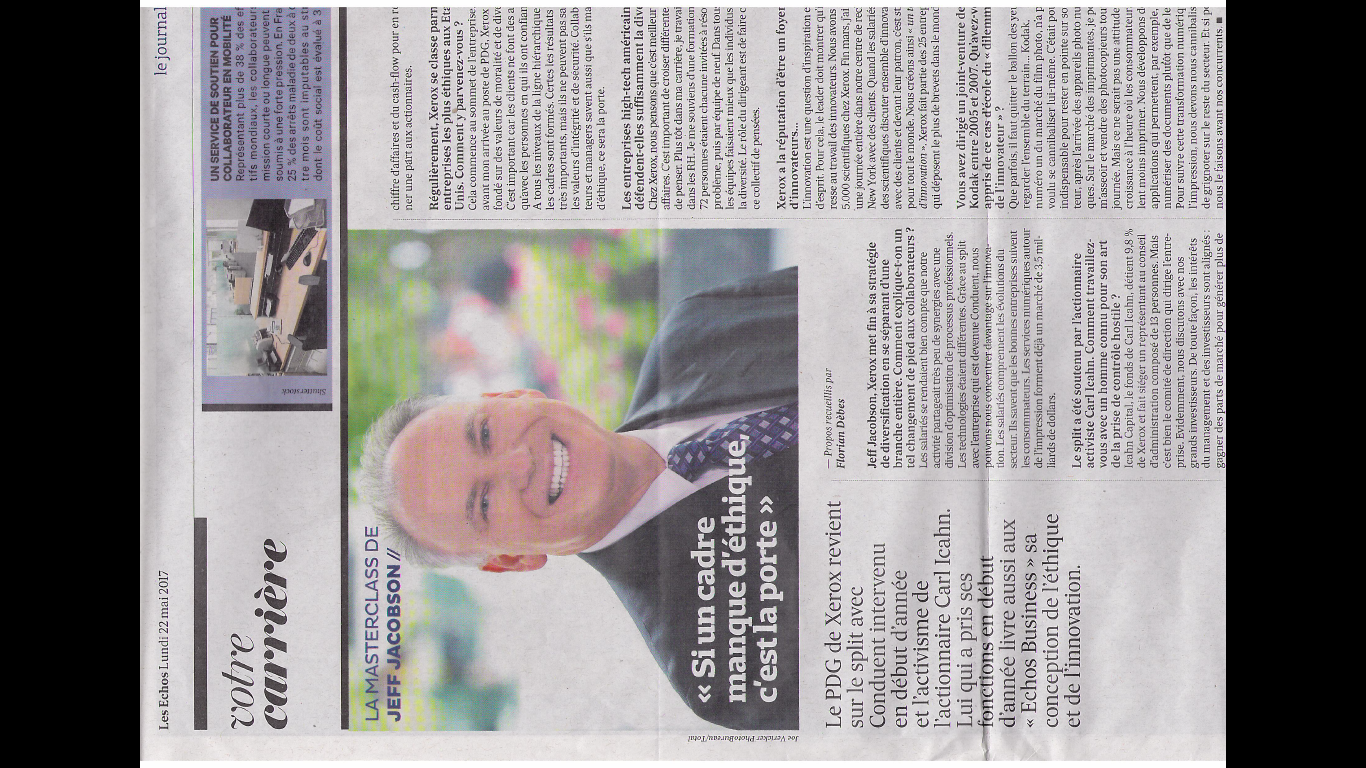 Les Echos –
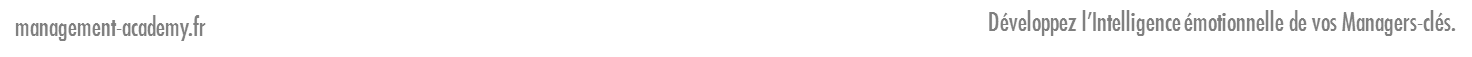 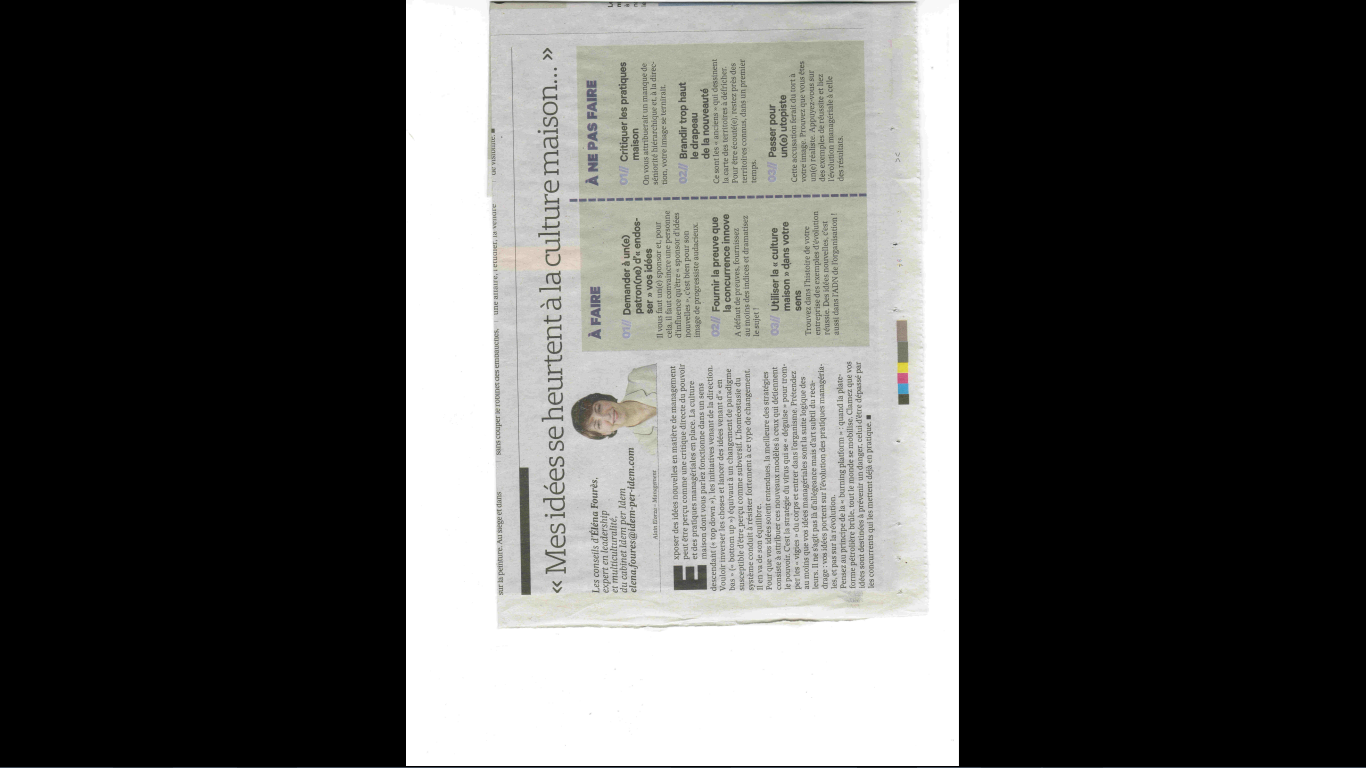 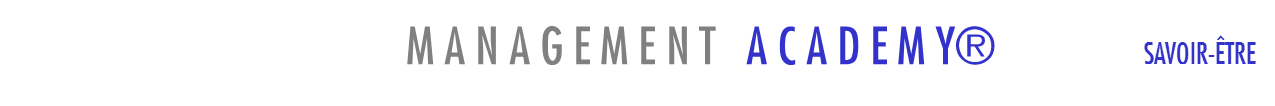 Les Echos –
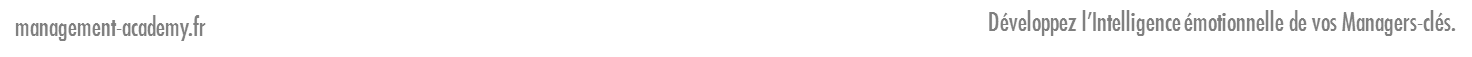